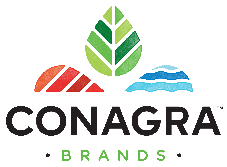 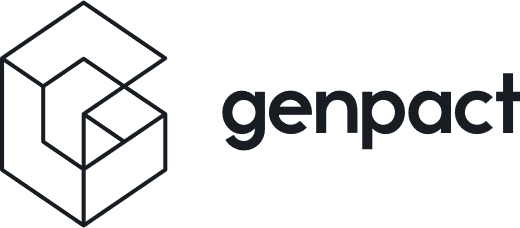 Congratulations
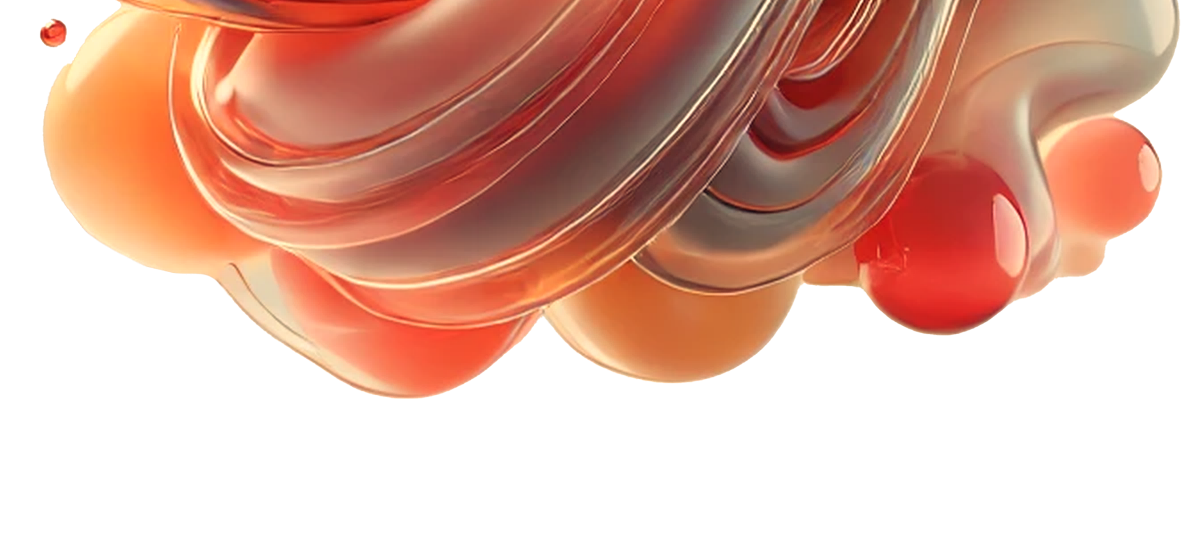 This is to certify that
First Name Last Name
has successfully completed the emergence training under the department of [Name] by the organizer
First name Last name
First name Last name
Role, Department
Role, Department